ΚΥΠΡΙΑΚΗ ΔΗΜΟΚΡΑΤΙΑ
ΥΠΟΥΡΓΕΙΟ ΠΑΙΔΕΙΑΣ, ΠΟΛΙΤΙΣΜΟΥ
ΑΘΛΗΤΙΣΜΟΥ ΚΑΙ ΝΕΟΛΑΙΑΣ
-------------------------------



ΜΕΣΗ ΤΕΧΝΙΚΗ ΚΑΙ ΕΠΑΓΓΕΛΜΑΤΙΚΗ ΕΚΠΑΙΔΕΥΣΗ ΚΑΙ ΚΑΤΑΡΤΙΣΗ
ΚΛΑΔΟΣ ΕΦΑΡΜΟΣΜΕΝΩΝ ΤΕΧΝΩΝ
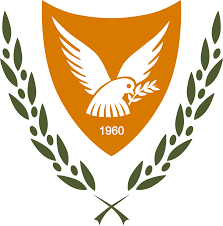 ΕΙΔΙΚΟ ΣΧΟΛΕΙΟ ΛΕΥΚΩΣΙΑΣ

ΑΠΡΙΛΙΟΣ 2020


ΜΑΘΗΜΑ ΤΕΧΝΟΛΟΓΙΑΣ  ΓΙΑ ΤΟ ΣΠΙΤΙ

ΑΕΡΟΠΛΑΝΑΚΙ  


ΔΙΔΑΣΚΟΝΤΕΣ : Μιχάλης Κάκουρος, Στέλλα Νεοπτολέμου, Μιχάλης Κυριάκου, Χριστόφορος Μιχαήλ,
Βασίλης Χειμωνίδης.
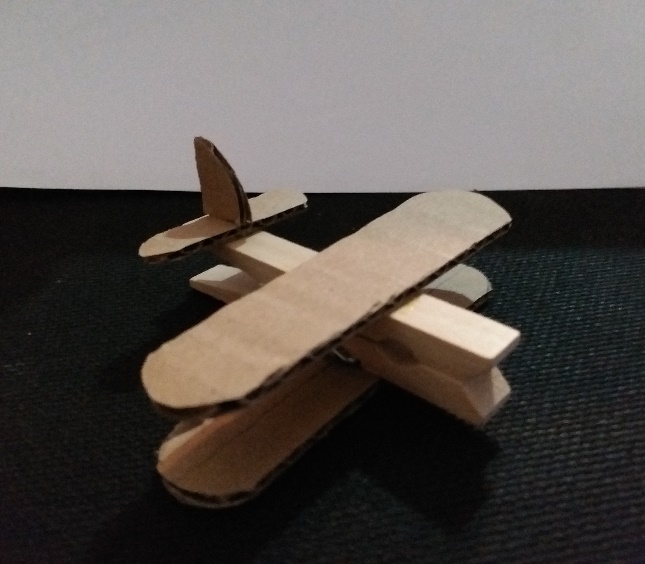 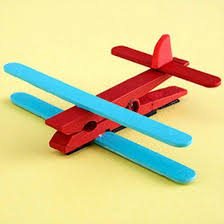 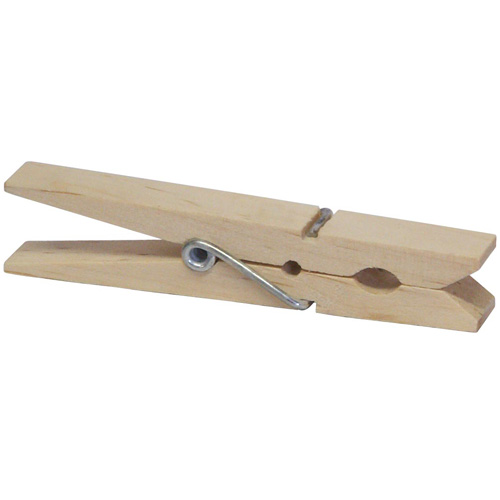 Υλικά:

Ένα ξύλινο μανταλάκι
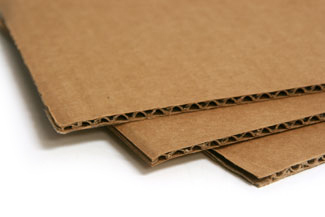 Χαρτόνι
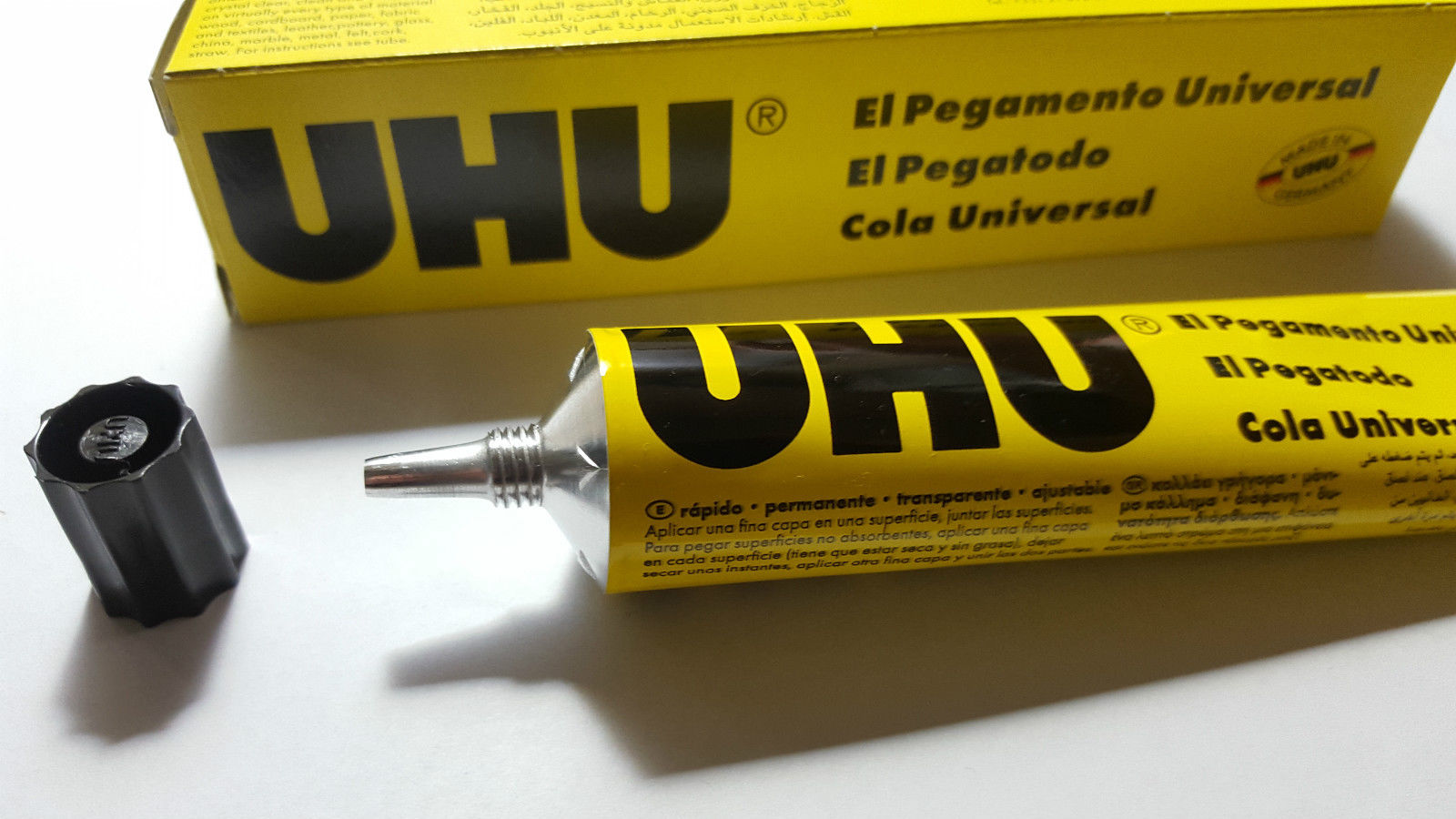 Κόλλα - UHU ή οποιαδήποτε άλλη κόλλα που μπορεί να υπάρχει στο σπίτι)
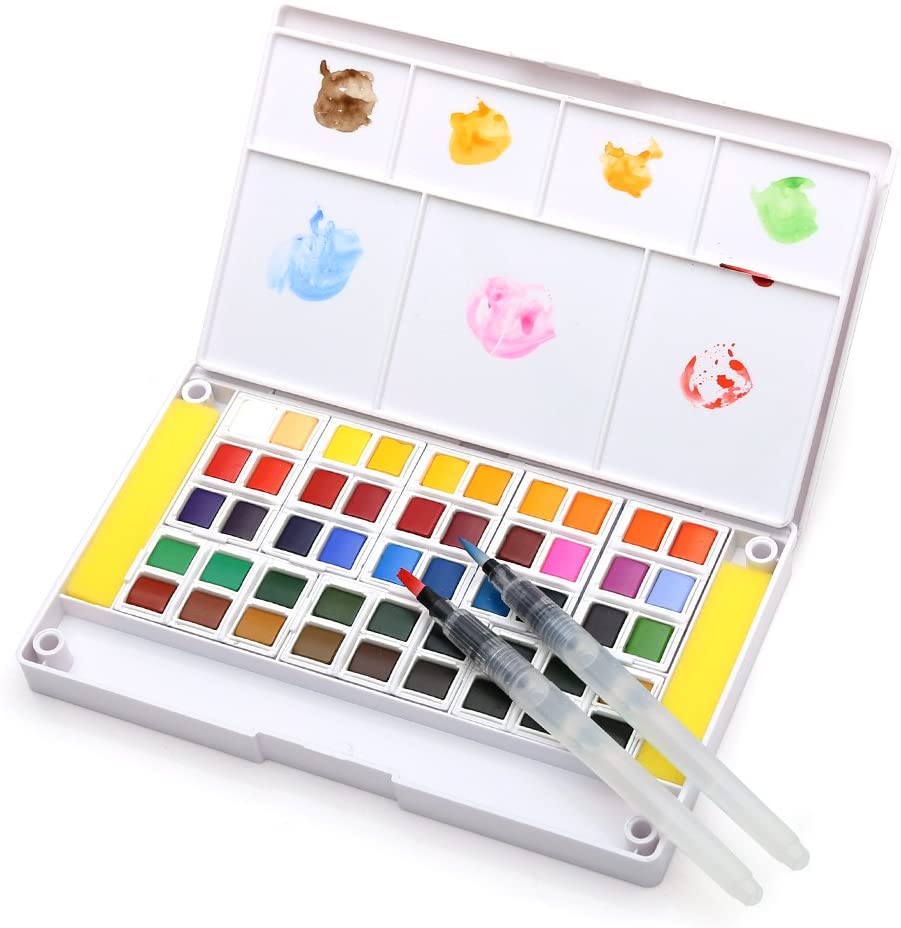 Νερομπογιές (Χρώματα της αρεσκείας σας)
Πορεία/Οδηγίες κατασκευής:

Σημαδεύουμε σε ένα κομμάτι χαρτόνι το σχήμα των φτερών του αεροπλάνου. 

   Διαστάσεις: 8 X 2 εκατοστά (2 τεμάχια) 
                        4 Χ 1 εκατοστό (1 τεμάχιο) 
                       1,5 Χ 1,5 εκατοστό (1 τεμάχιο)
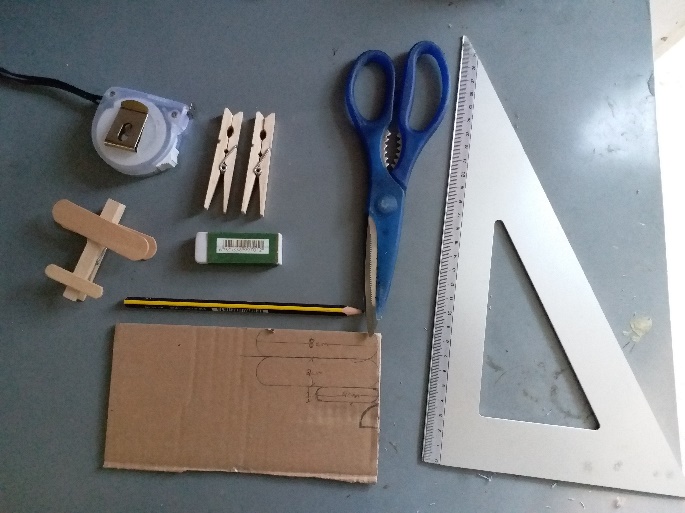 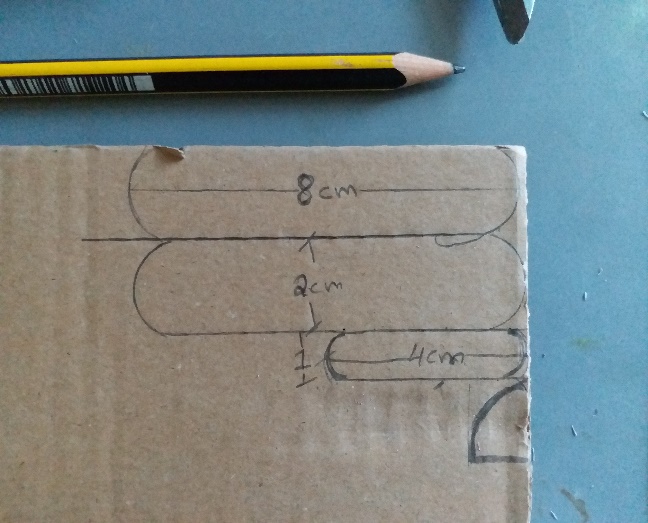 Κόβουμε με ψαλίδι το σχήμα των φτερών
Βάζουμε κόλλα στο μέσο των φτερών
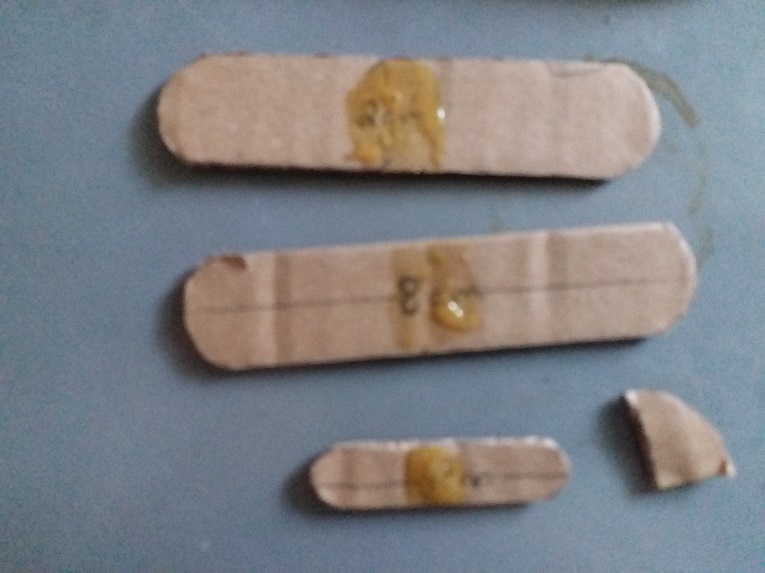 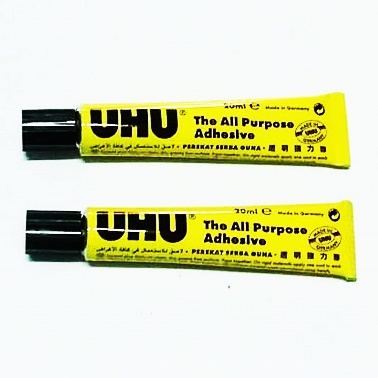 Κολλάμε τα φτερά στο μανταλάκι βάζοντας πίεση με τα δάκτυλα μας μέχρι να στεγνώσει η κόλλα
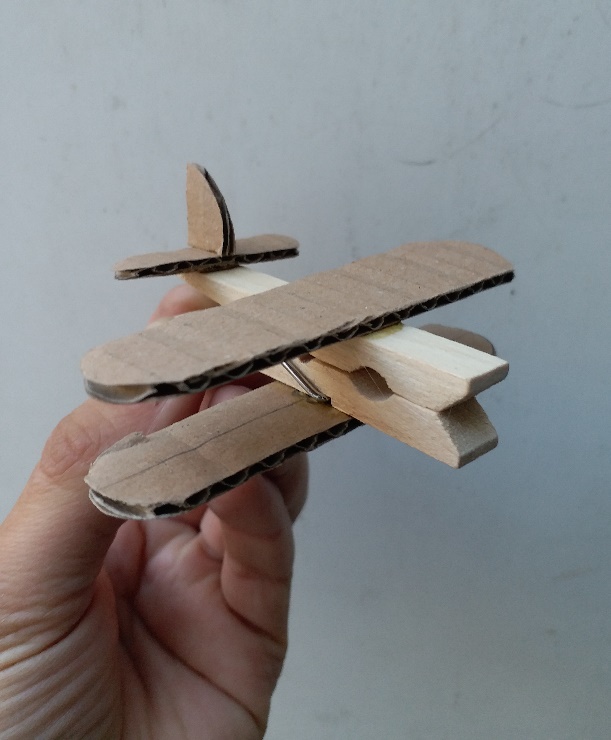 Ζωγραφίζουμε με πινέλο το χρώμα της αρεσκείας μας.